Hello!
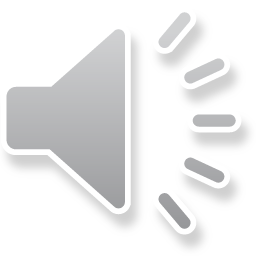 How are you today?
https://www.youtube.com/watch?v=tVlcKp3bWH8
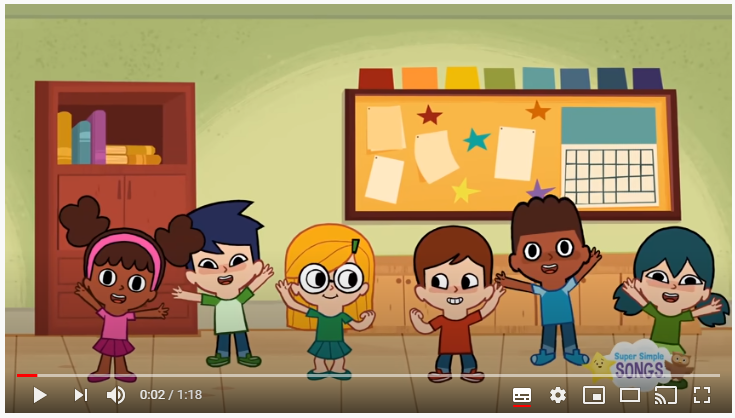 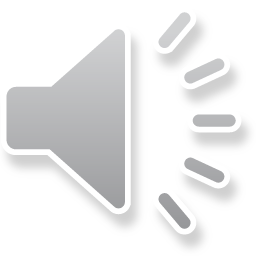 How are you?
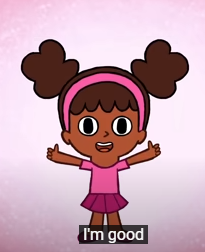 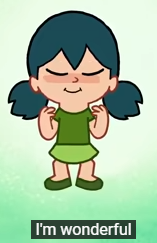 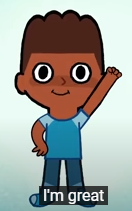 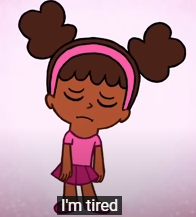 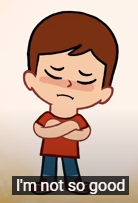 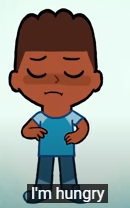 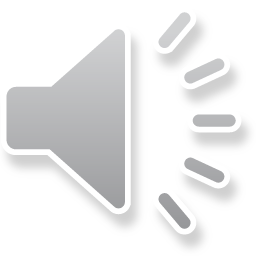 What’s the weather like today?
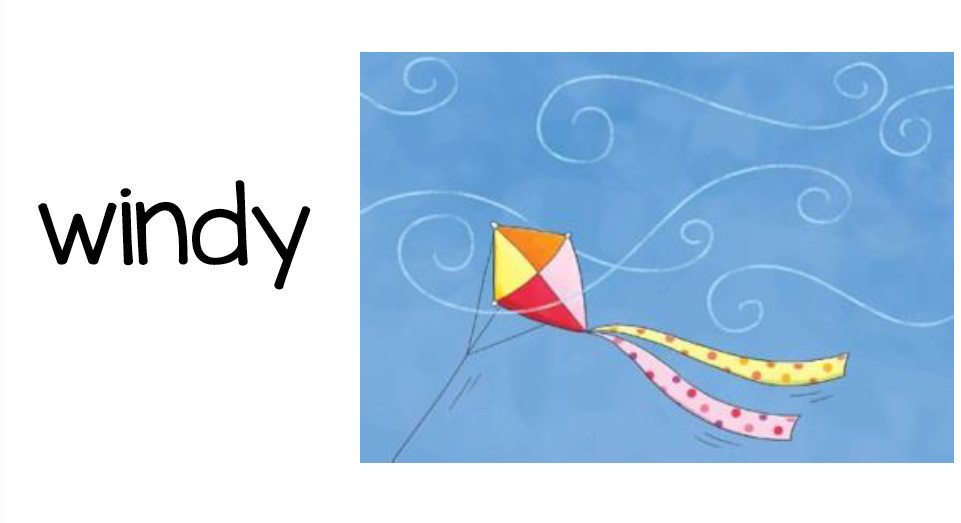 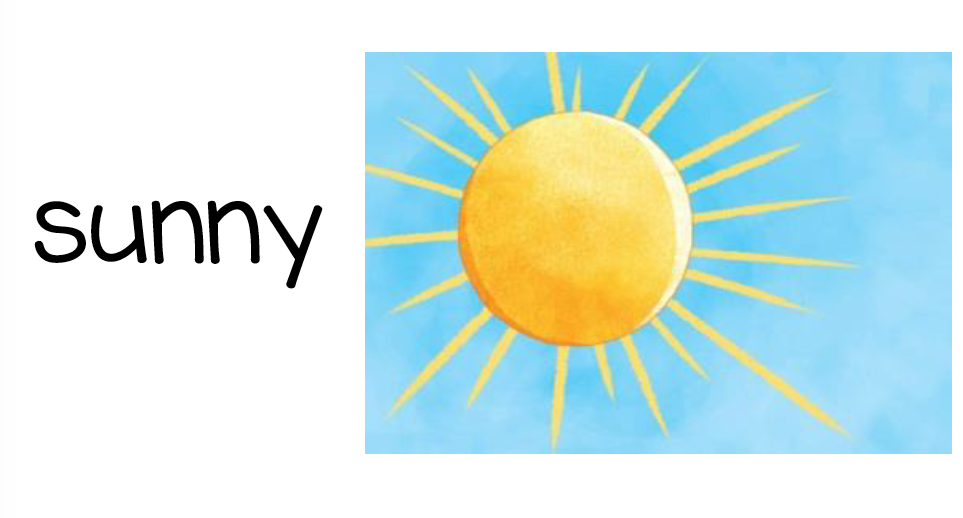 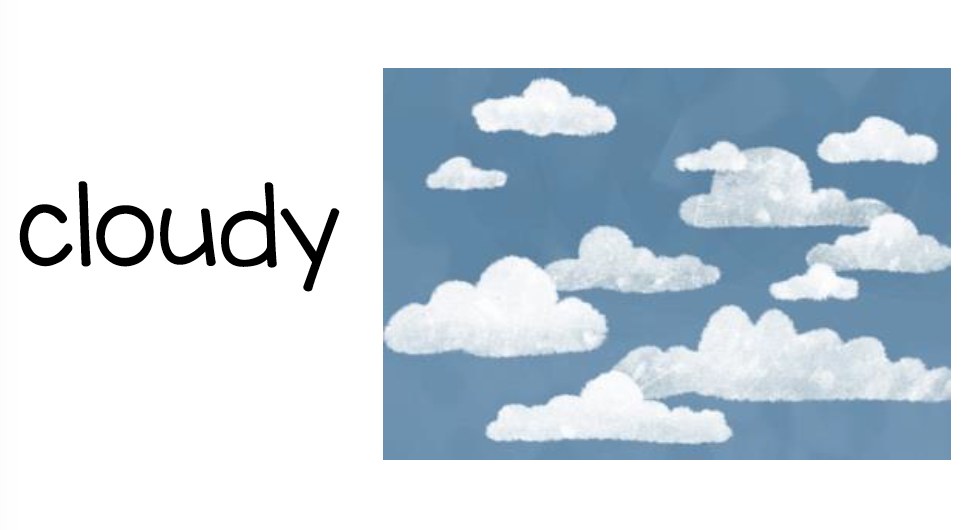 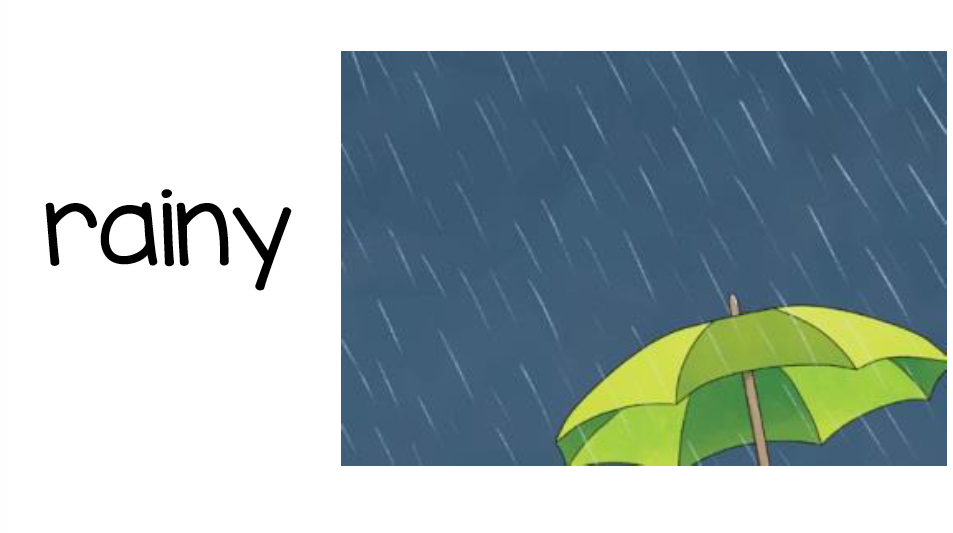 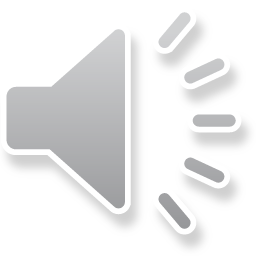 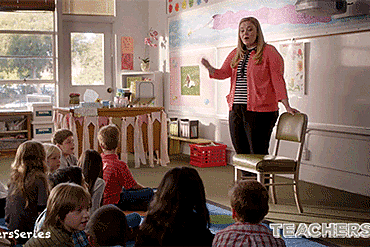 Teacher
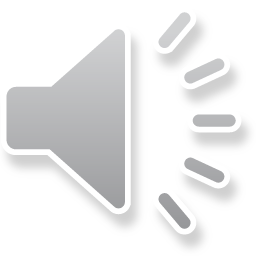 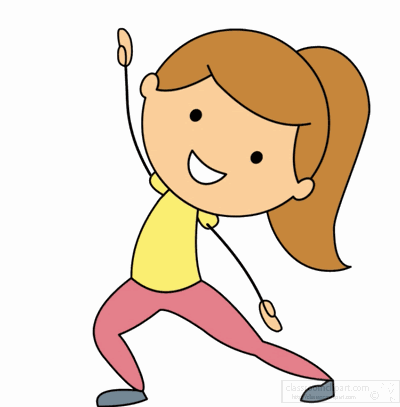 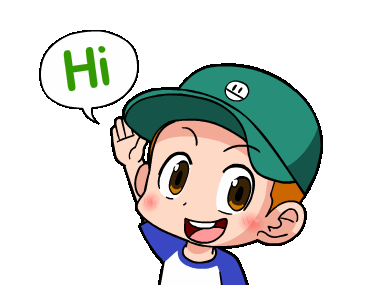 Boy
Girl
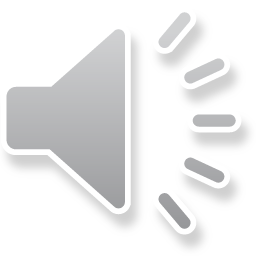 Story: The color Monster
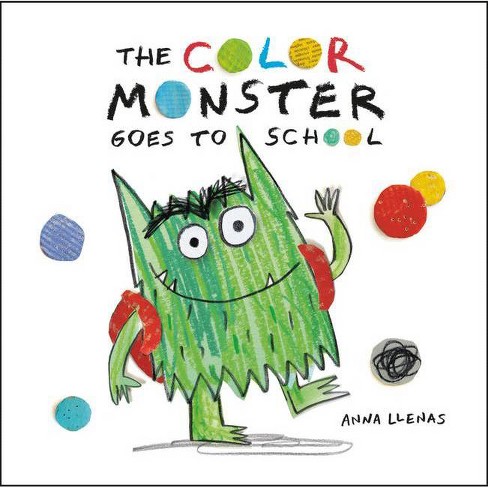 b
A
A
V
a
a
F
N
a
N
A
a
A
f
a
A
a
A
A
A
V
F
Write the number of uppercases:
a
A
b
A
V
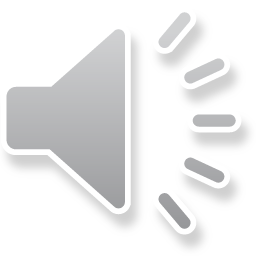 Hello! I’m the color monster and my colors are mixed up
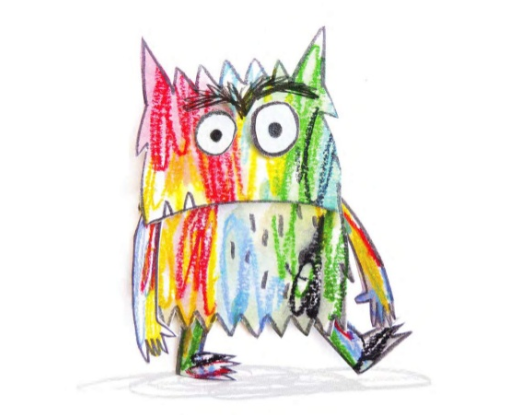 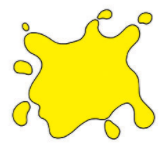 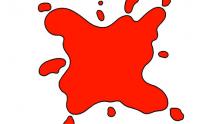 Yellow
Red
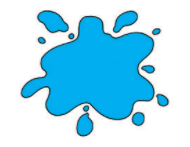 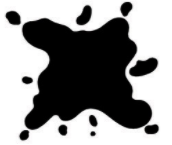 Blue
Black
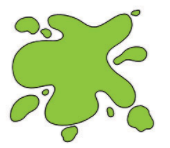 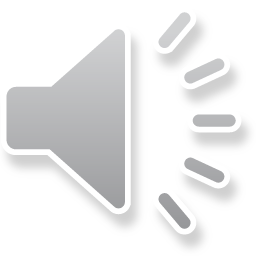 Green
When He is happy he shines yellow…
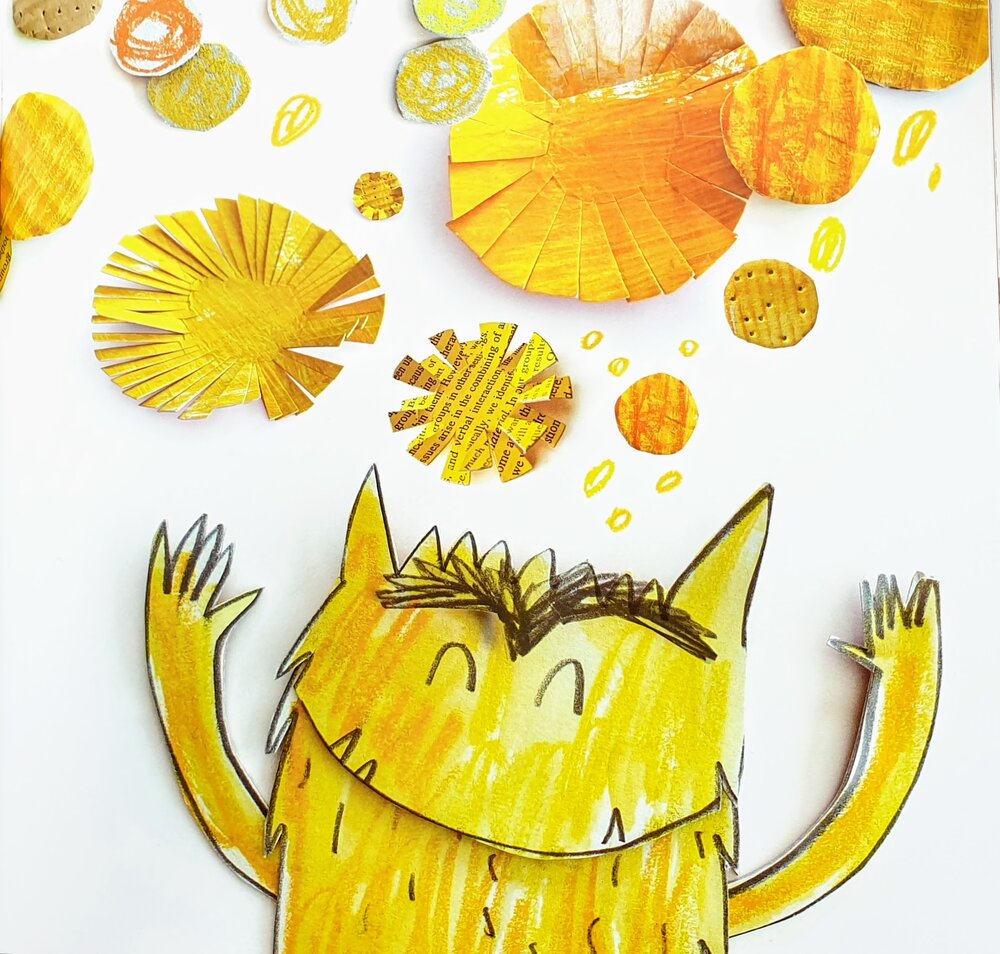 …like the sun and stars
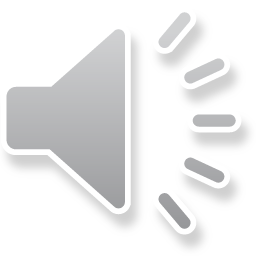 When he is sad… he is blue like a rainy day
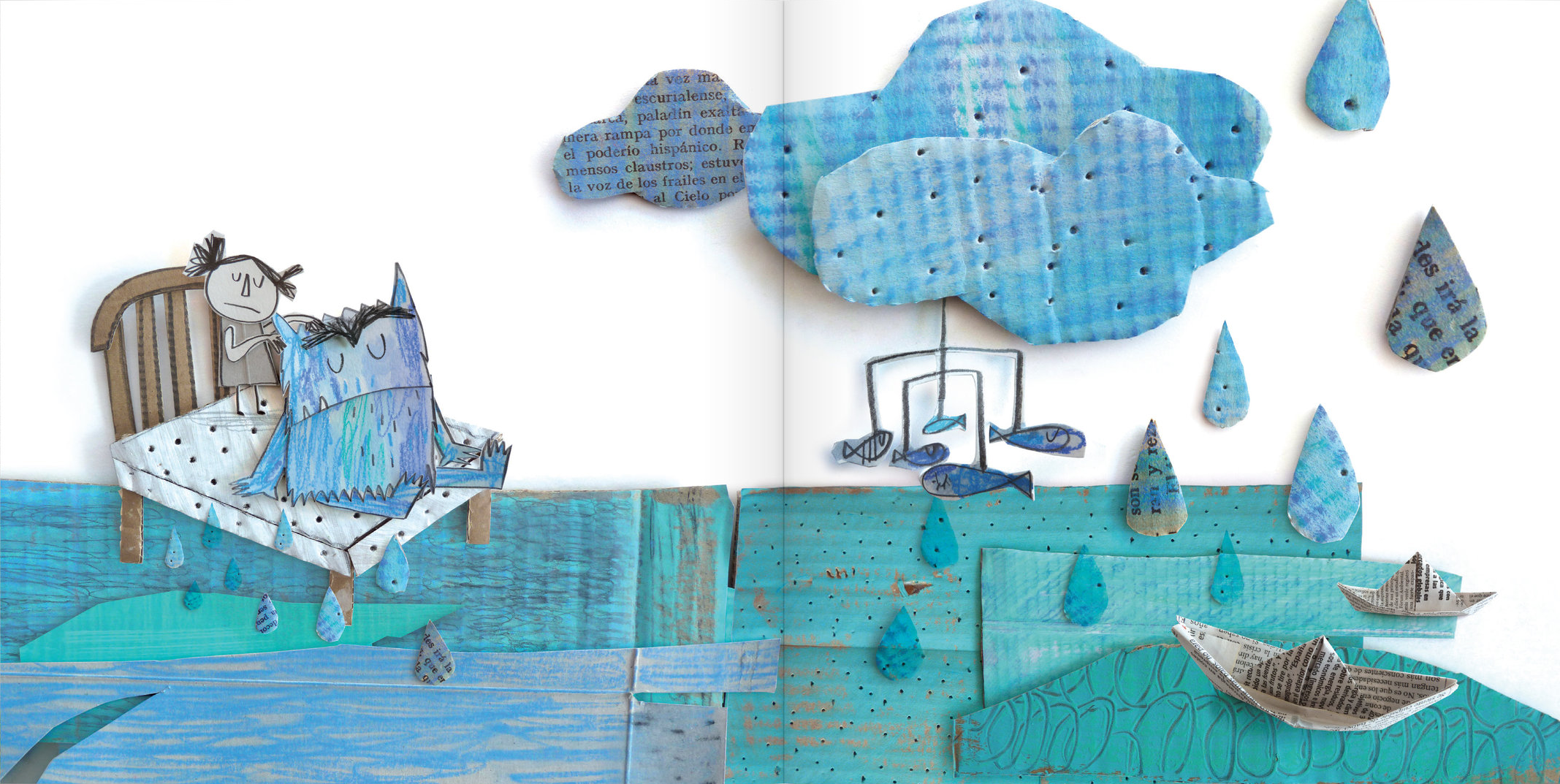 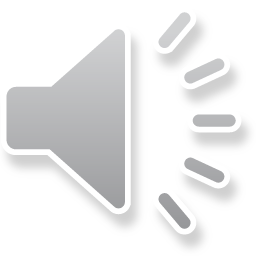 When he feels angry he is red. He wants to shout.
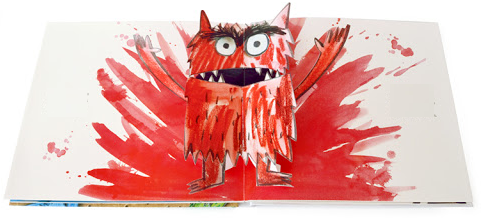 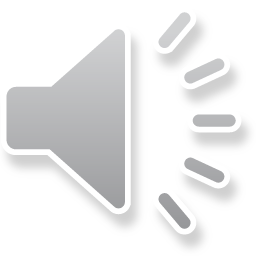 When he is scared, He is black like a shadow
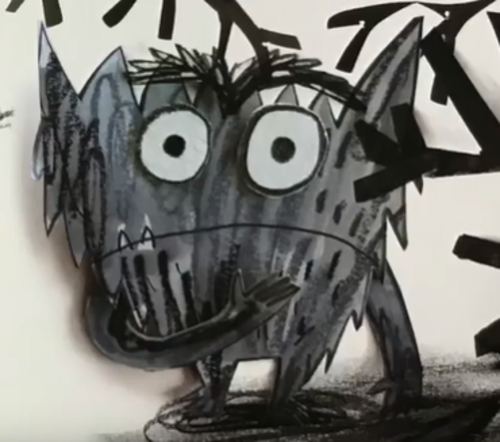 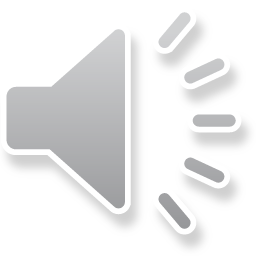 When he is calm and relaxed he is green
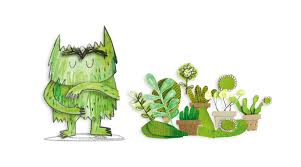 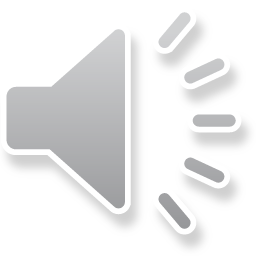 But… look… a new color
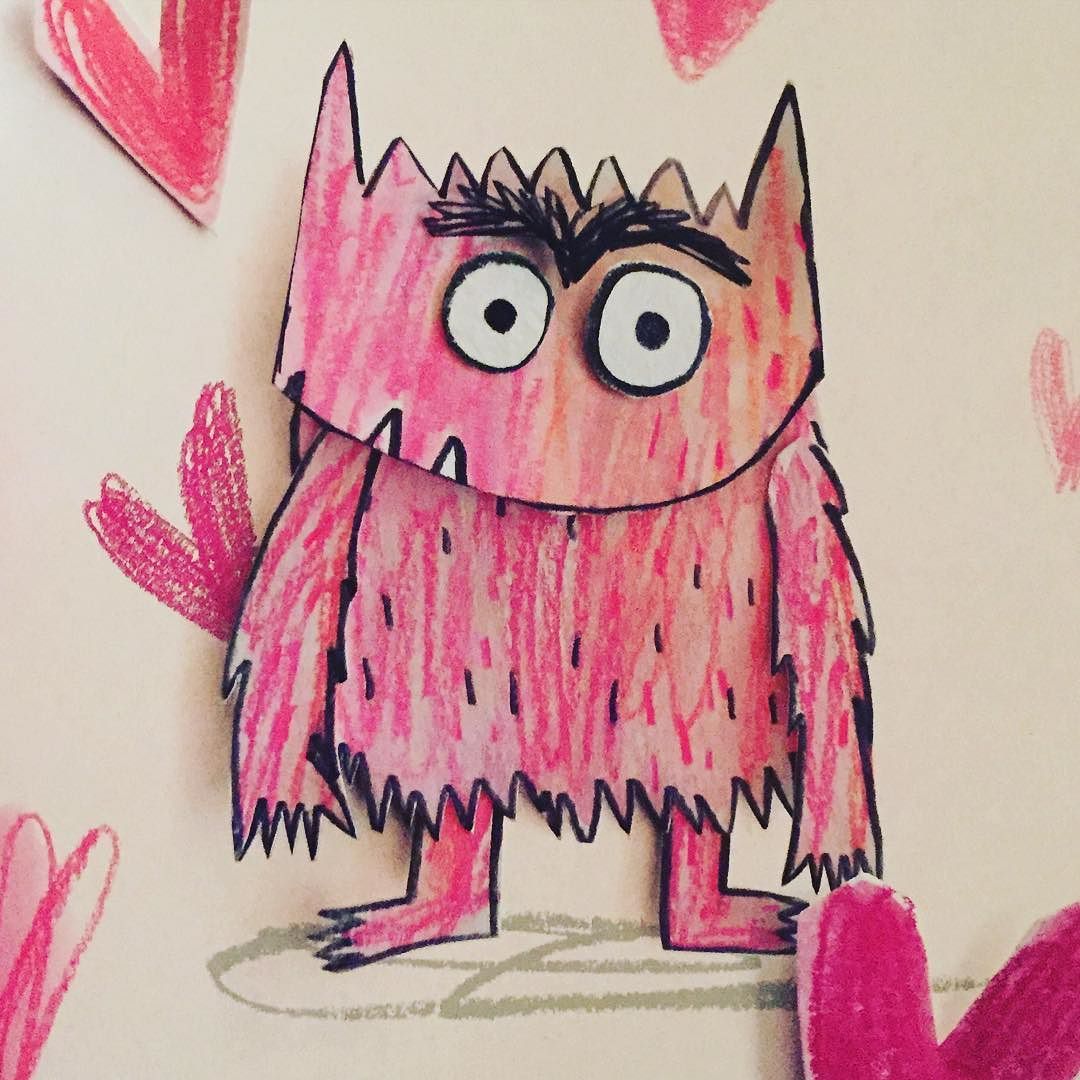 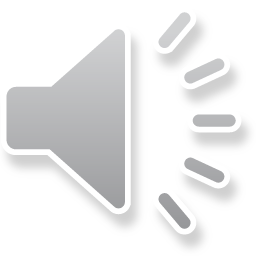 He is in love. He is color pink
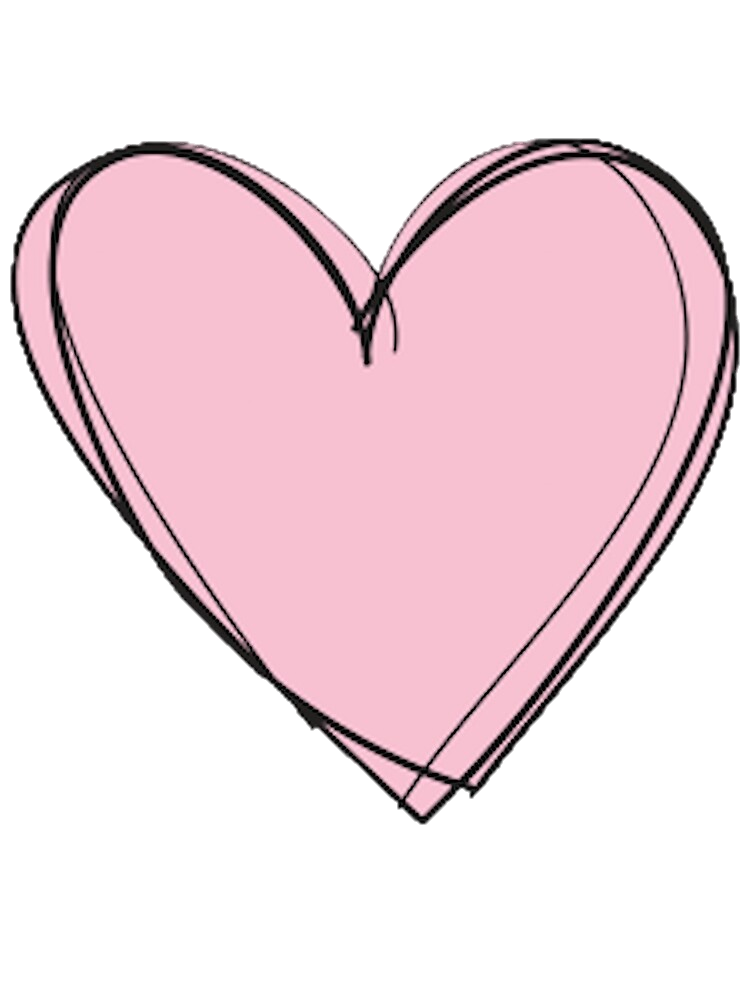 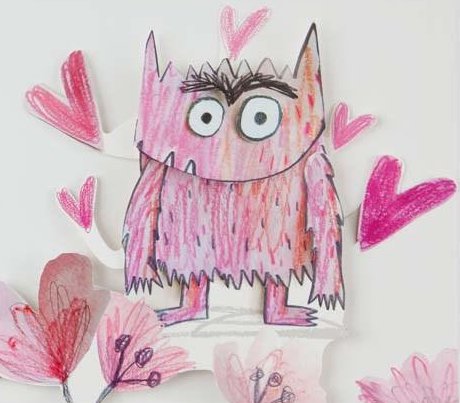 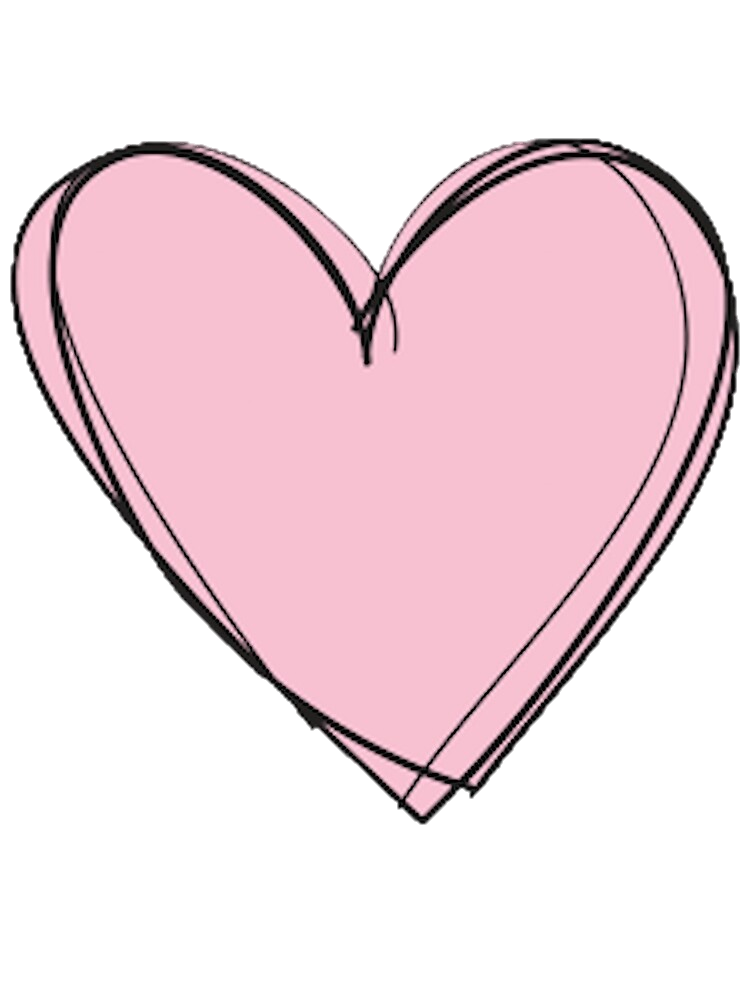 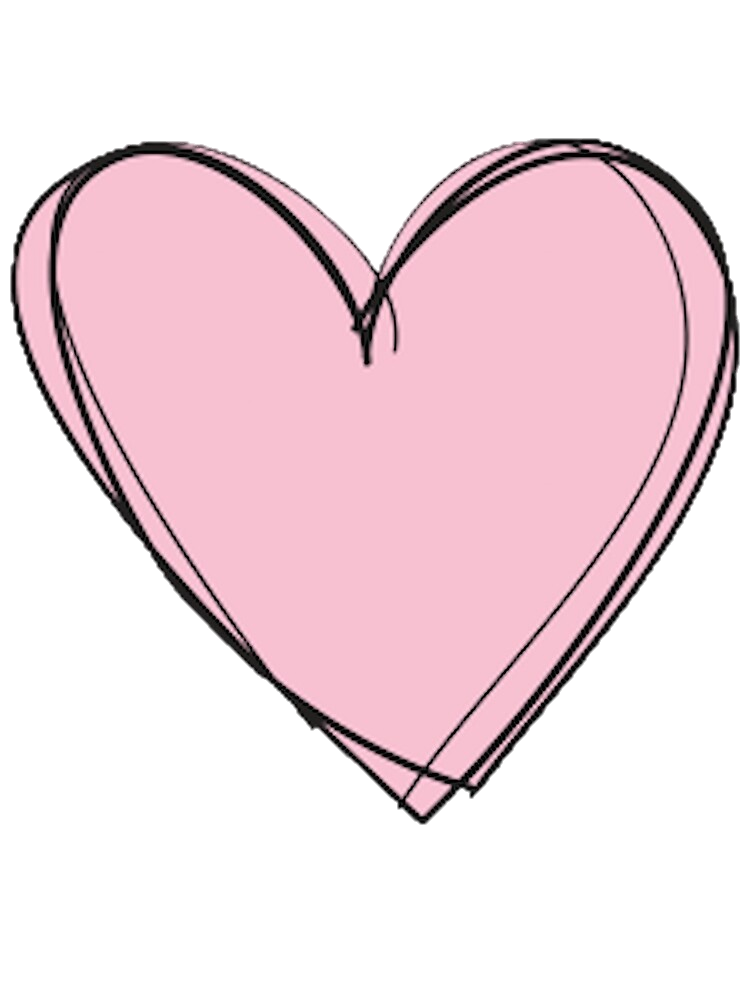 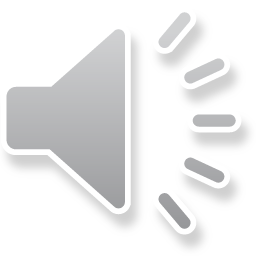 Which Color can you see?
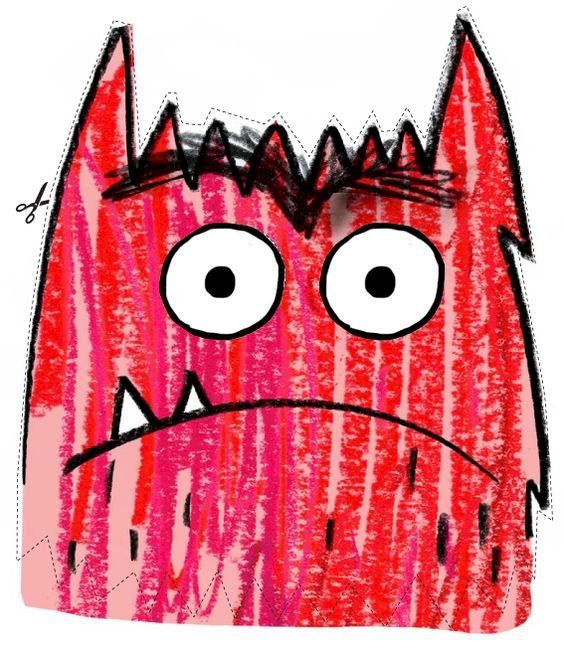 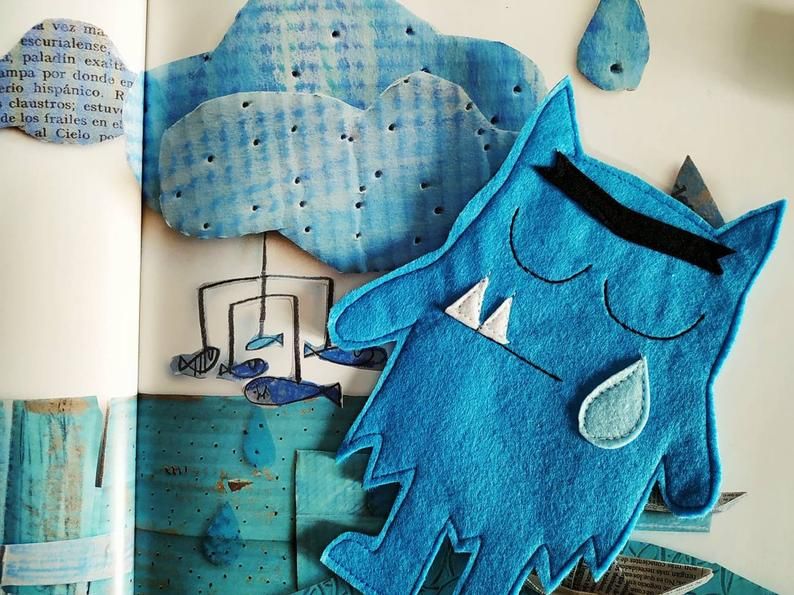 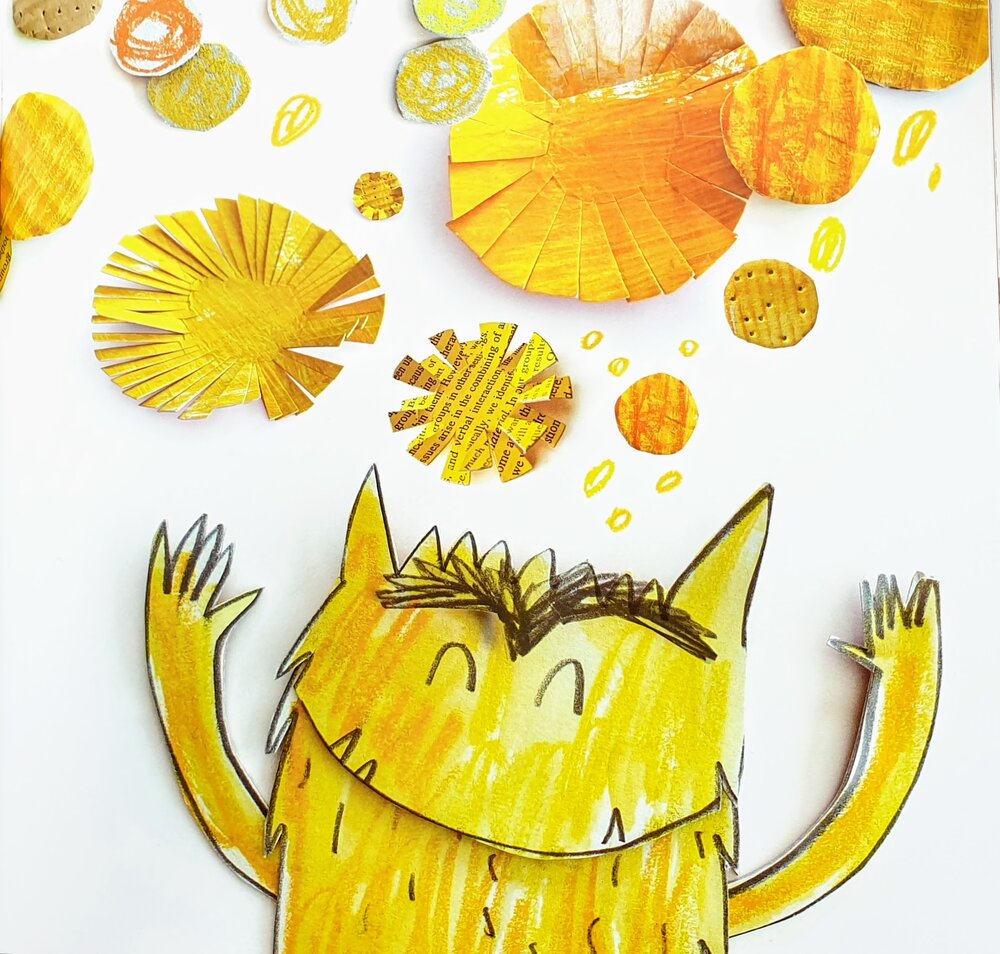 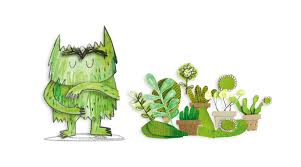 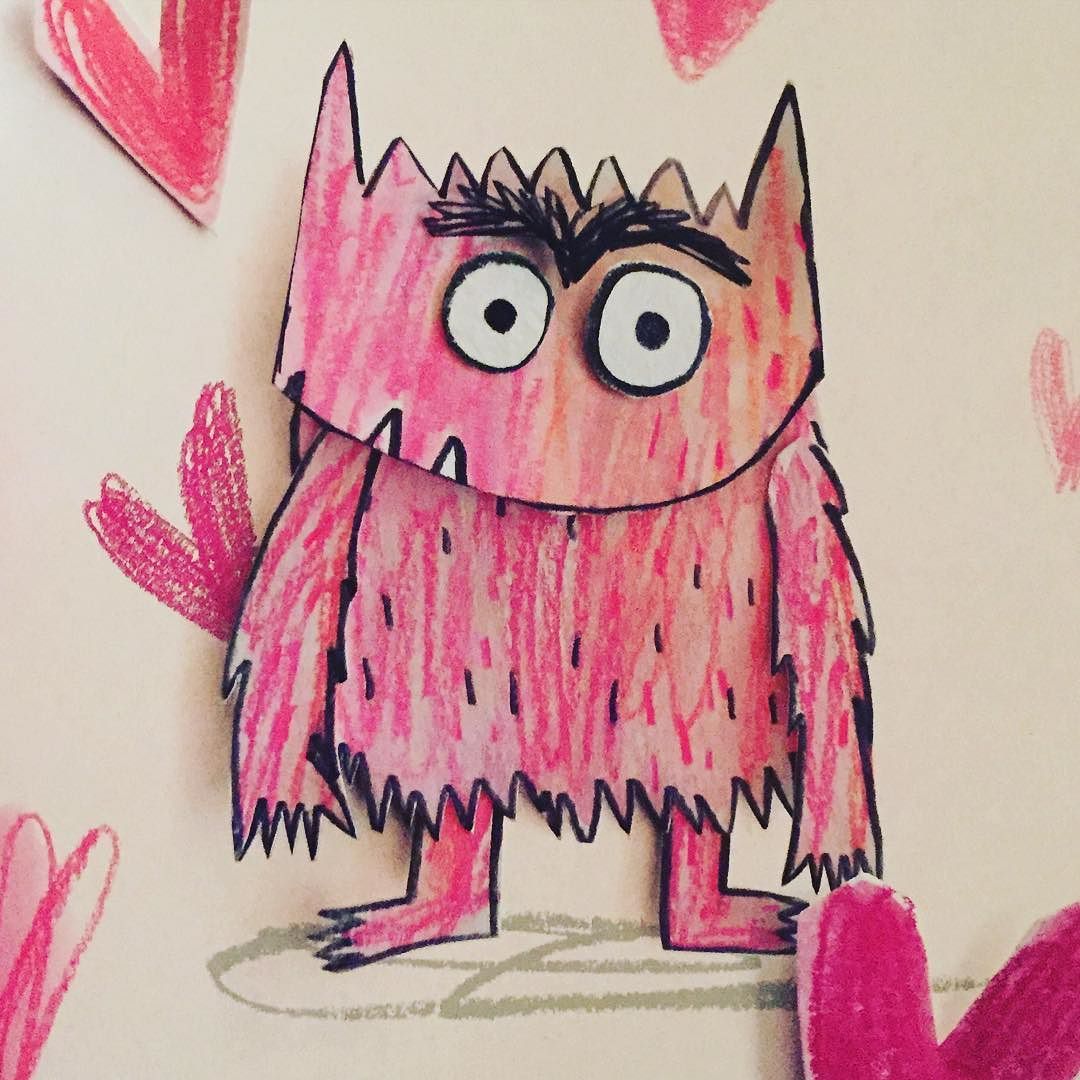 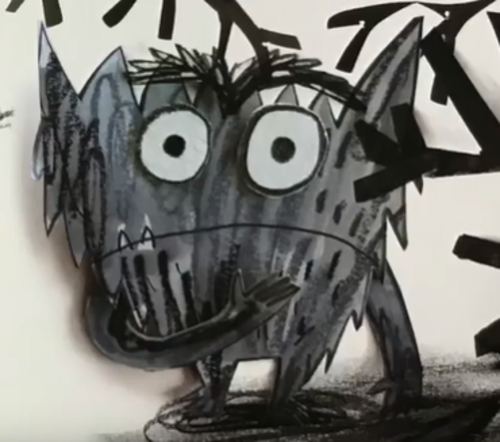 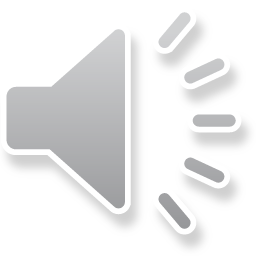 Which emotions can you see?
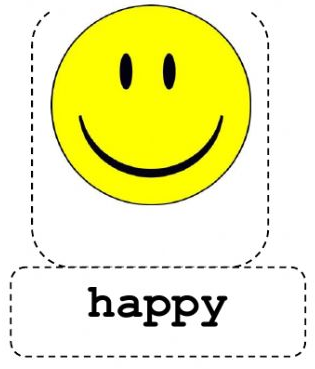 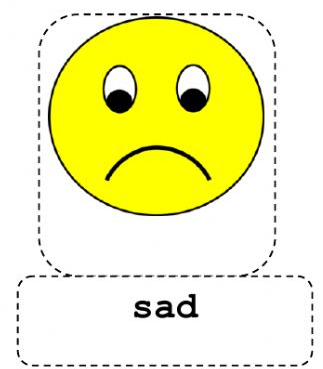 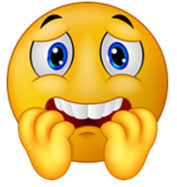 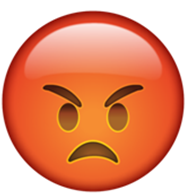 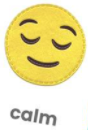 Angry
scared
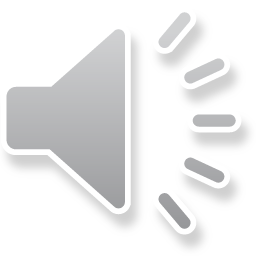 Emotions:
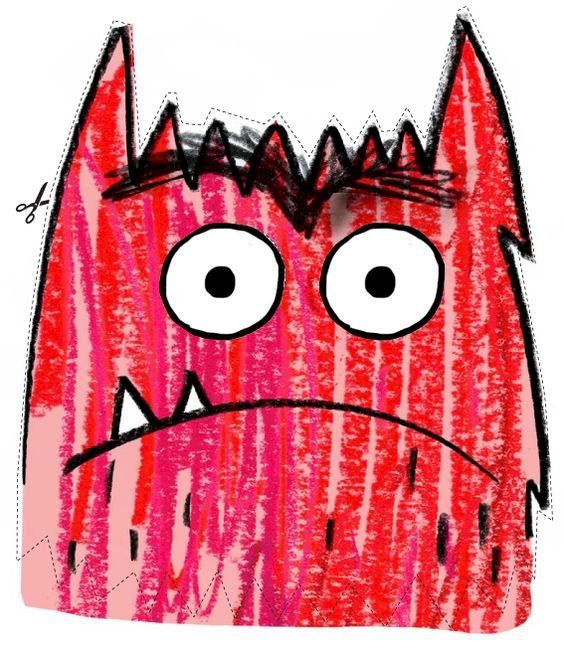 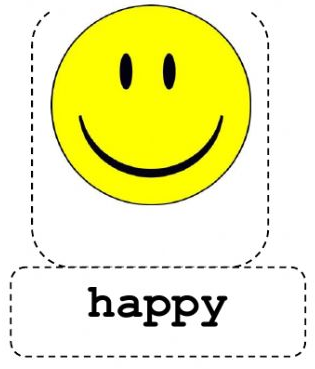 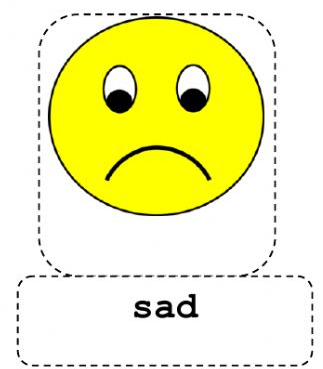 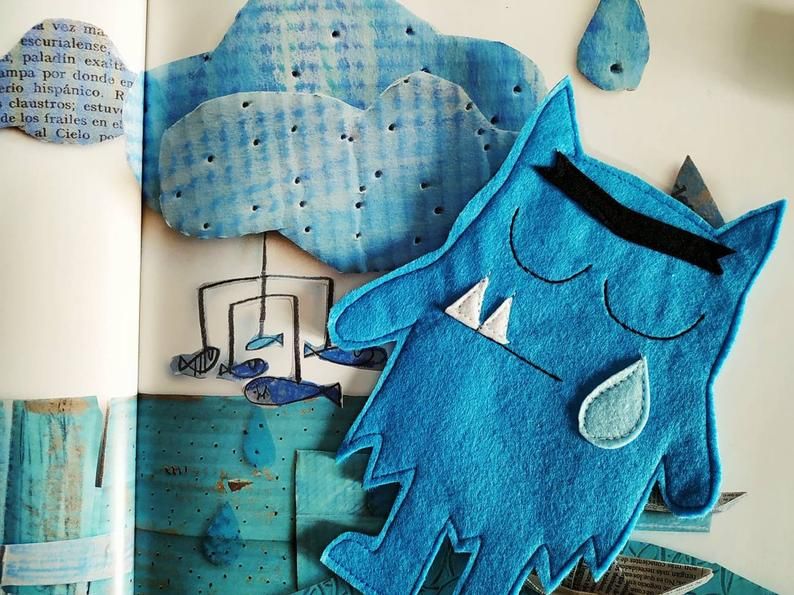 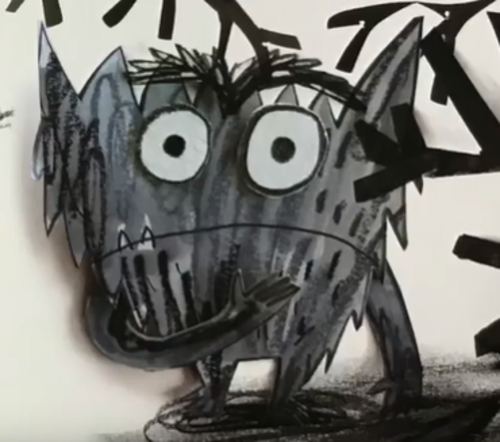 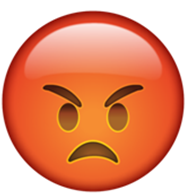 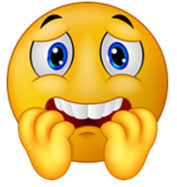 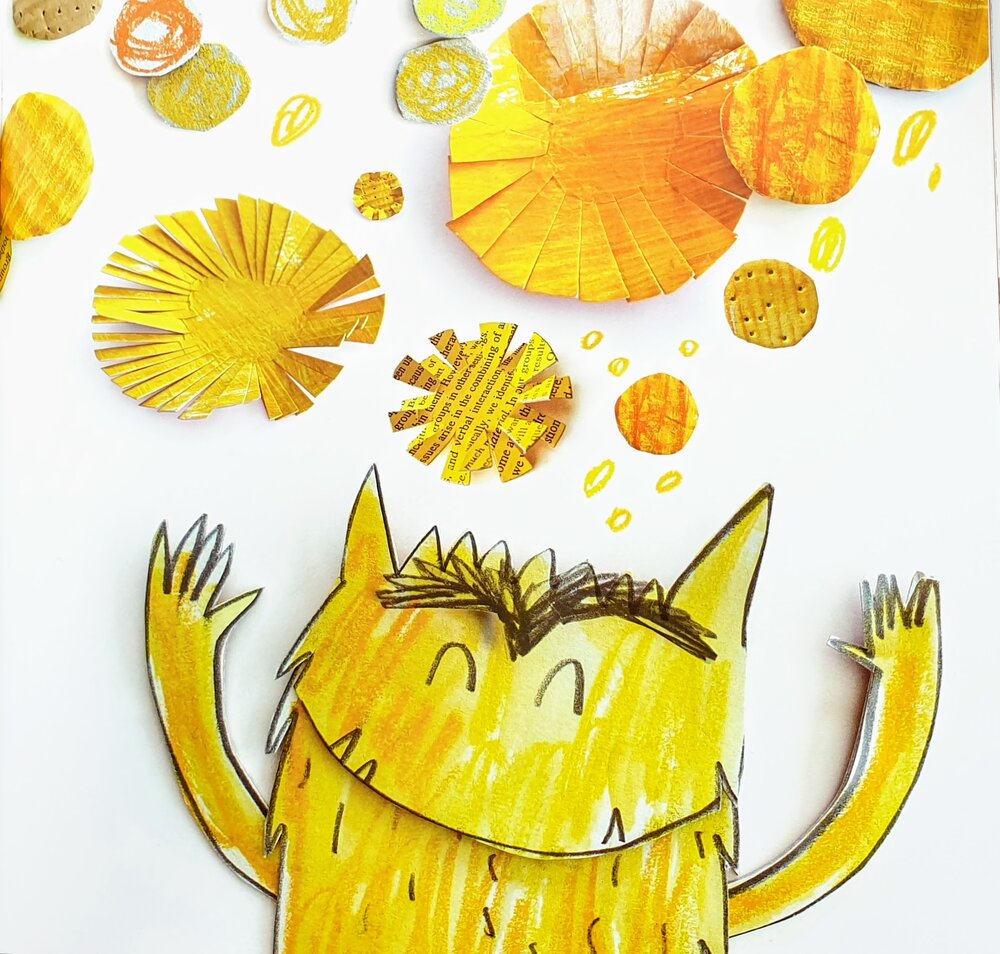 Angry
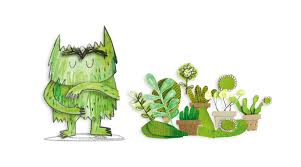 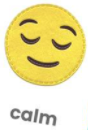 scared
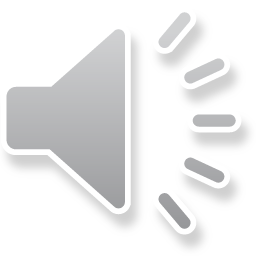 Good bye !!
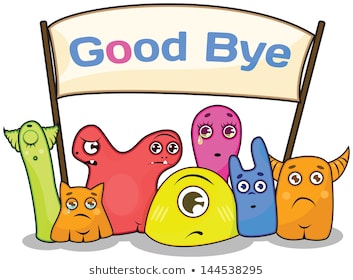 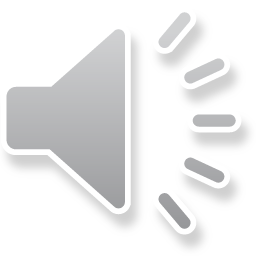